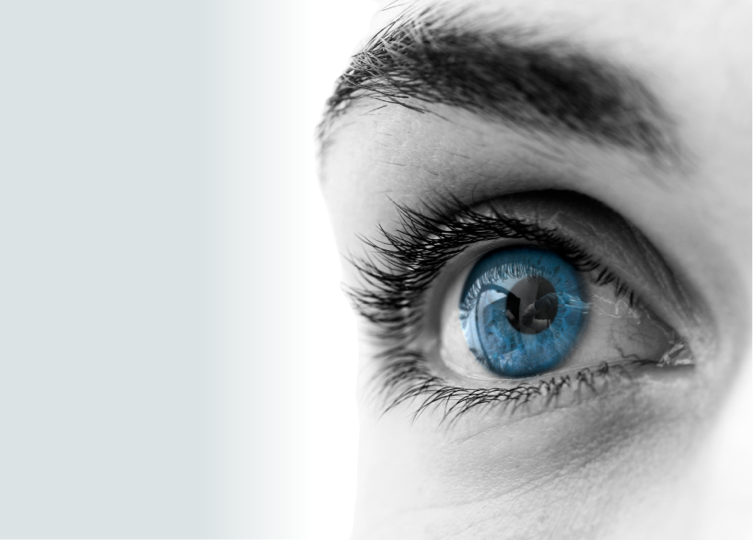 From a certain 
point of view
Eye tracking with Java
Gerrit Grunwald
Java Technology Evangelist
Oracle

Simon Ritter
Head of Java Technology Evangelism
Oracle
2
[Speaker Notes: This is a Safe Harbor Front slide, one of two Safe Harbor Statement slides included in this template. 

One of the Safe Harbor slides must be used if your presentation covers material affected by Oracle’s Revenue Recognition Policy 

To learn more about this policy, e-mail: Revrec-americasiebc_us@oracle.com 

For internal communication, Safe Harbor Statements are not required. However, there is an applicable disclaimer (Exhibit E) that should be used, found in the Oracle Revenue Recognition Policy for Future Product Communications. Copy and paste this link into a web browser, to find out more information.

http://my.oracle.com/site/fin/gfo/GlobalProcesses/cnt452504.pdf

For all external communications such as press release, roadmaps, PowerPoint presentations, Safe Harbor Statements are required. You can refer to the link mentioned above to find out additional information/disclaimers required depending on your audience.]
1
2
3
4
5
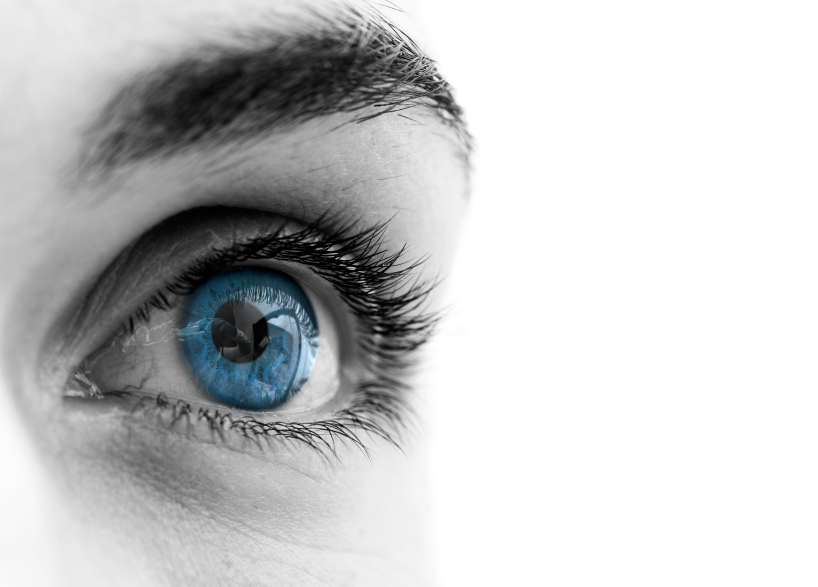 Human Machine Interaction
Eye tracking
TheEyeTribe
Java and Eye tracking
Demos
3
1
2
3
4
5
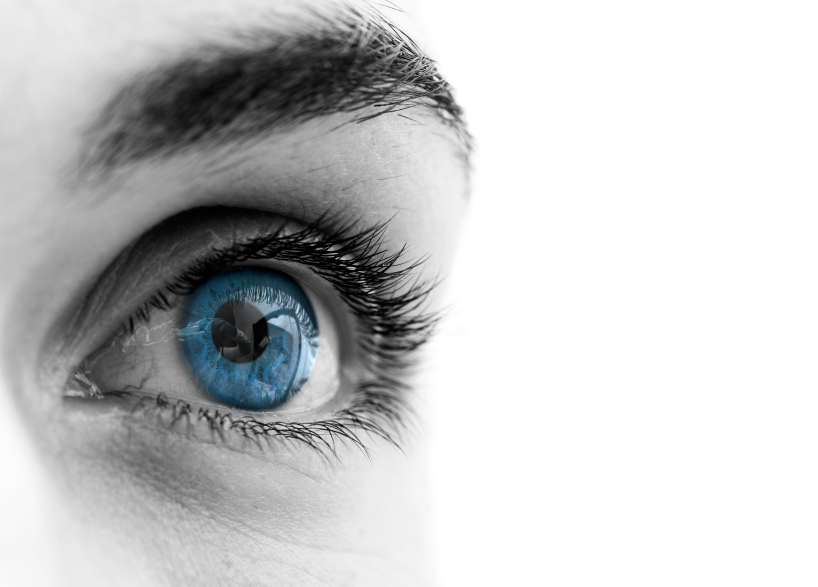 Human Machine Interaction
Eye Tracking
TheEyeTribe
Java and Eye tracking 
Demos
4
How It All Started
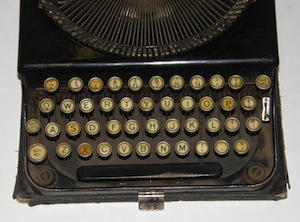 Progress Was Made…
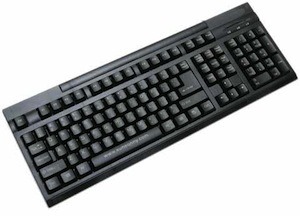 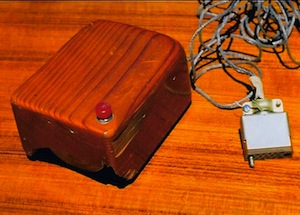 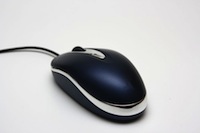 Multi-Touch Has Become Popular
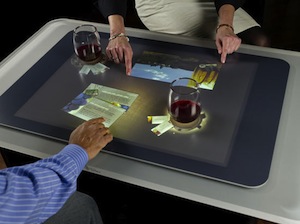 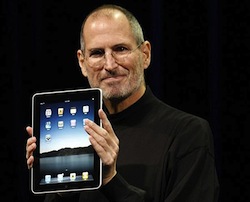 Gaming Has Driven Several Interfaces
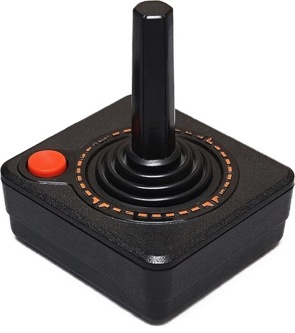 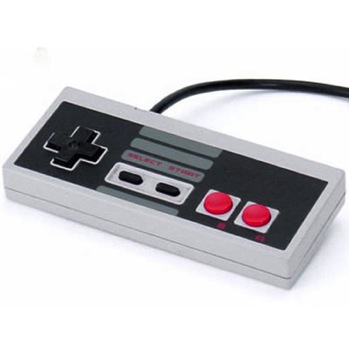 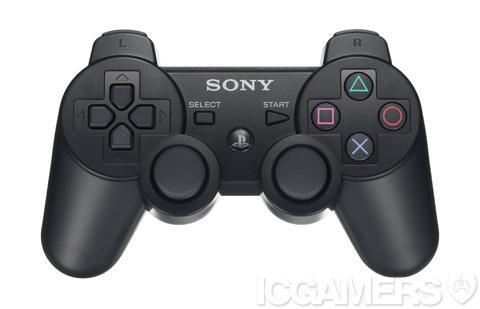 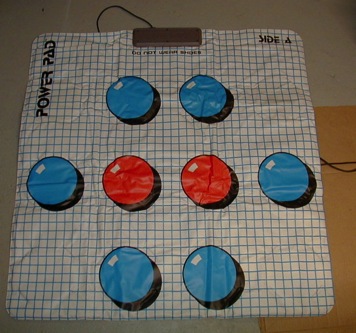 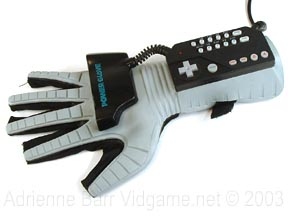 Gestures Rather Than Touch…
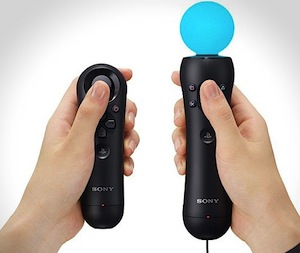 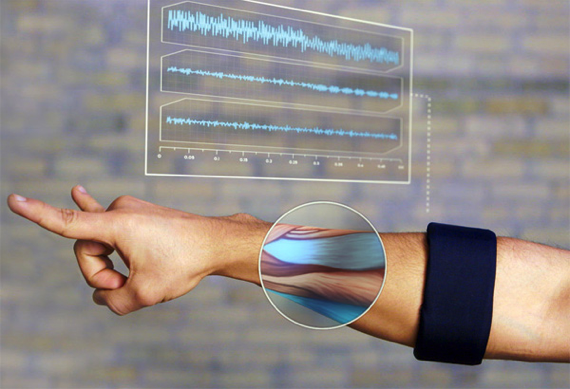 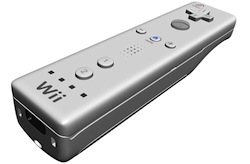 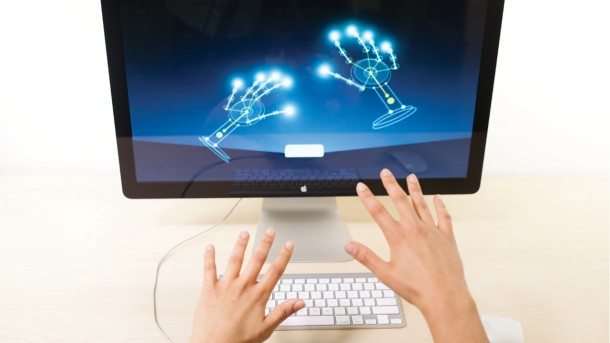 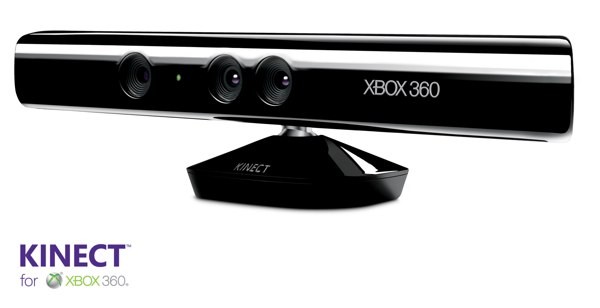 Interactions Without Hands
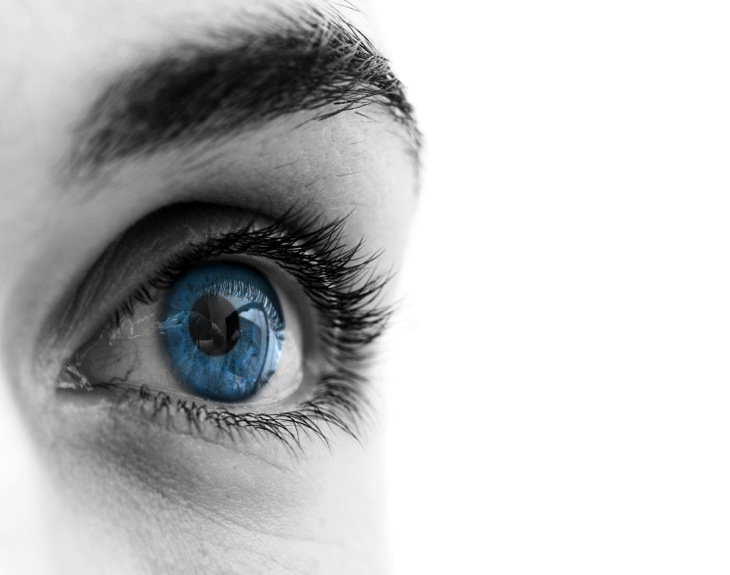 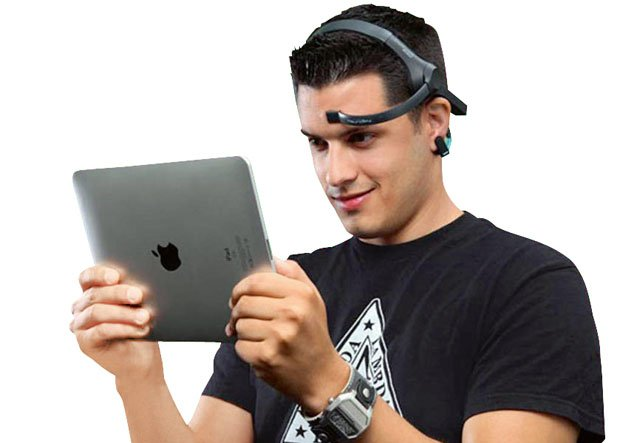 2
1
3
4
5
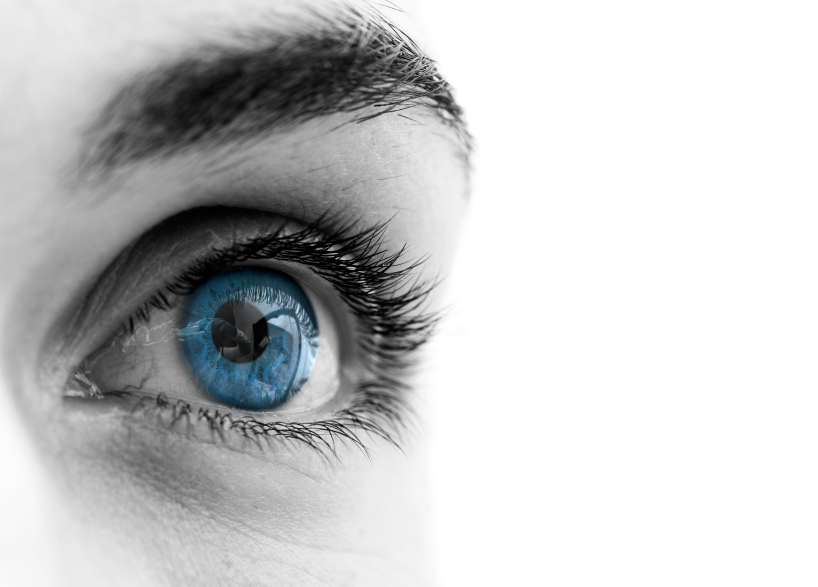 Human Machine Interaction
Eye Tracking
TheEyeTribe
Java and Eye tracking 
Demos
11
“Eye tracking is the process of measuring either the point of gaze or the motion of an eye relative to the head.”
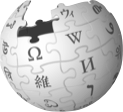 Wikipedia
12
[Speaker Notes: This is a Quote with Picture slide ideal for including a picture with a brief quotation and attribution.

To Replace the Picture on this sample slide (this applies to all slides in this template that contain replaceable pictures)

Select the sample picture and press Delete. Click the icon inside the shape to open the Insert Picture dialog box. Navigate to the location where the picture is stored, select desired picture and click on the Insert button to fit the image proportionally within the shape. 

Note: Do not right-click the image to change the picture inside the picture placeholder. This will change the frame size of the picture placeholder. Instead, follow the steps outlined above.]
80%
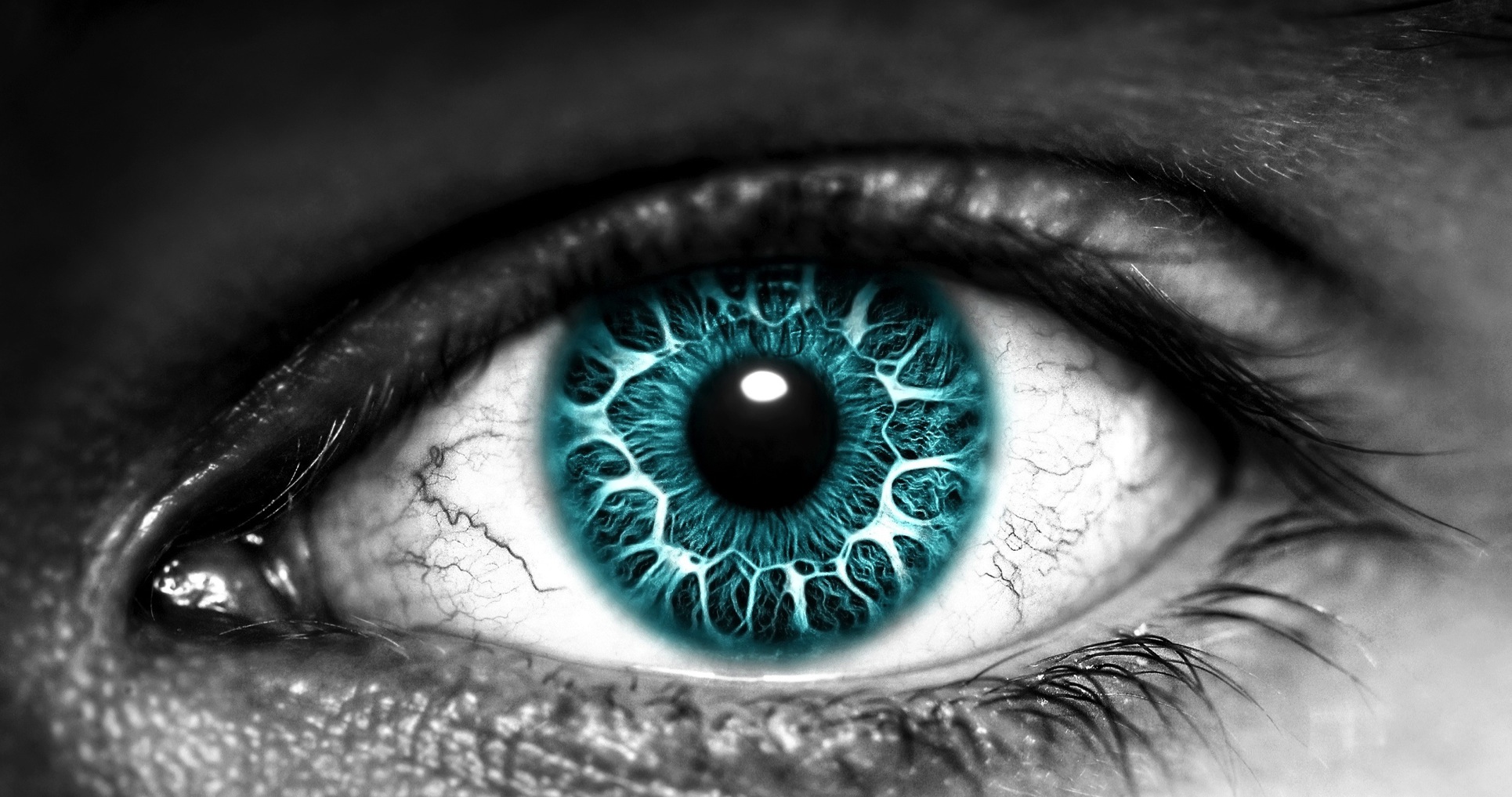 The eyes are the windows to the soul
Of the stimuli that reach the brain are visual
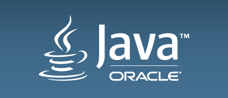 13
[Speaker Notes: This is a sample Metric with Picture slide ideal for including a picture with a large metric and statement, to emphasize a percentage or figure for impact. 

To customize this slide with your own picture:

Right-click the slide area and choose Format Background from the pop-up menu. From the Fill menu, click Picture and texture fill. Under Insert from: click File. Locate your new picture and click Insert.


To copy the Customized Background from Another Presentation on PC
Click New Slide from the Home tab's Slides group and select Reuse Slides.
Click Browse in the Reuse Slides panel and select Browse Files. Double-click the PowerPoint presentation that contains the background you wish to copy.
Check Keep Source Formatting and click the slide that contains the background you want.
Click the left-hand slide preview to which you wish to apply the new master layout. 
Apply New Layout (Important): Right-click any selected slide, point to Layout, and click the slide containing the desired layout from the layout gallery. 
Delete any unwanted slides or duplicates.

To copy the Customized Background from Another Presentation on Mac
Click New Slide from the Home tab's Slides group and select Insert Slides from Other Presentation…
Navigate to the PowerPoint presentation file that contains the background you wish to copy. Double-click or press Insert. This prompts the Slide Finder dialogue box.
Make sure Keep design of original slides is unchecked and click the slide(s) that contains the background you want. Hold Shift key to select multiple slides.
Click the left-hand slide preview to which you wish to apply the new master layout. 
Apply New Layout (Important): Click Layout from the Home tab's Slides group, and click the slide containing the desired layout from the layout gallery. 
Delete any unwanted slides or duplicates.]
Eyes Give Clues When Answering Questions
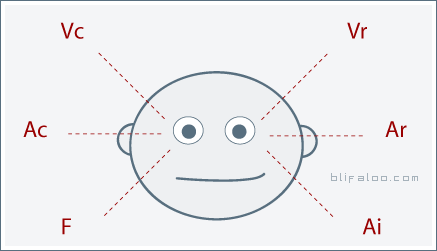 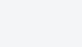 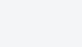 Visually Remembered
Visually Constructed
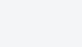 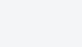 Auditory Remembered
Auditory Constructed
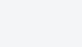 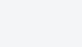 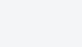 Internal Dialog
Feeling/Kinesthetic
This is for a right-handed person. Positions reversed if left-handed
Where to use it ?
15
Eye gaze correction for video conferencing
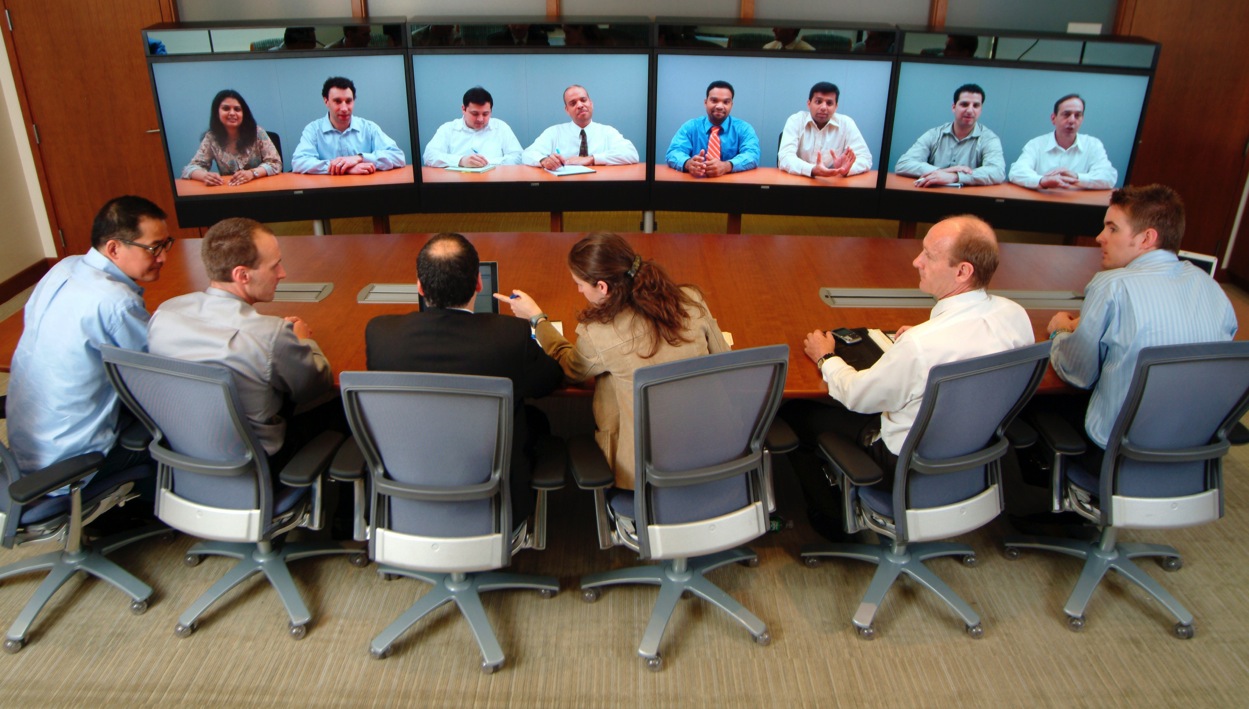 16
Minimize dangers in air traffic displays
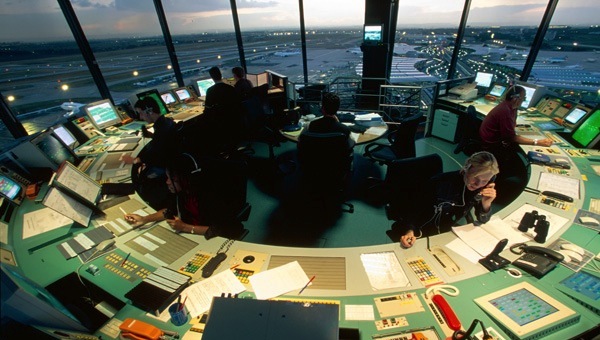 17
Developing Video Games and Graphics
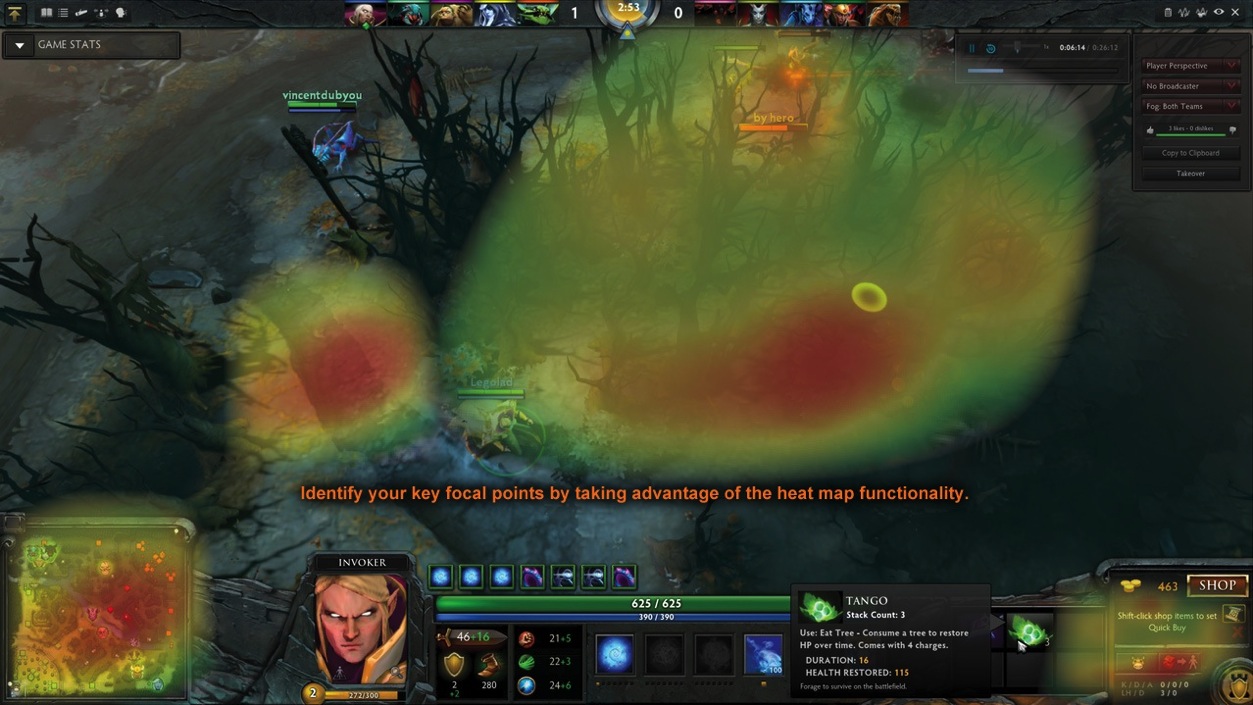 18
Marketing and E-Commerce website development
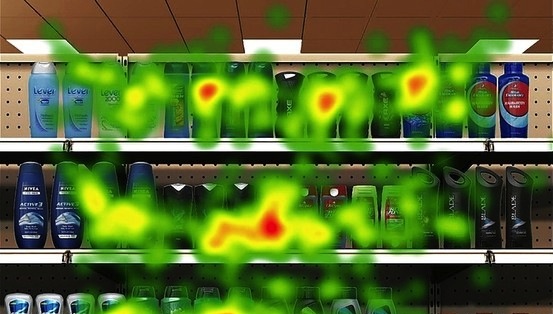 19
Improved computer-human interaction
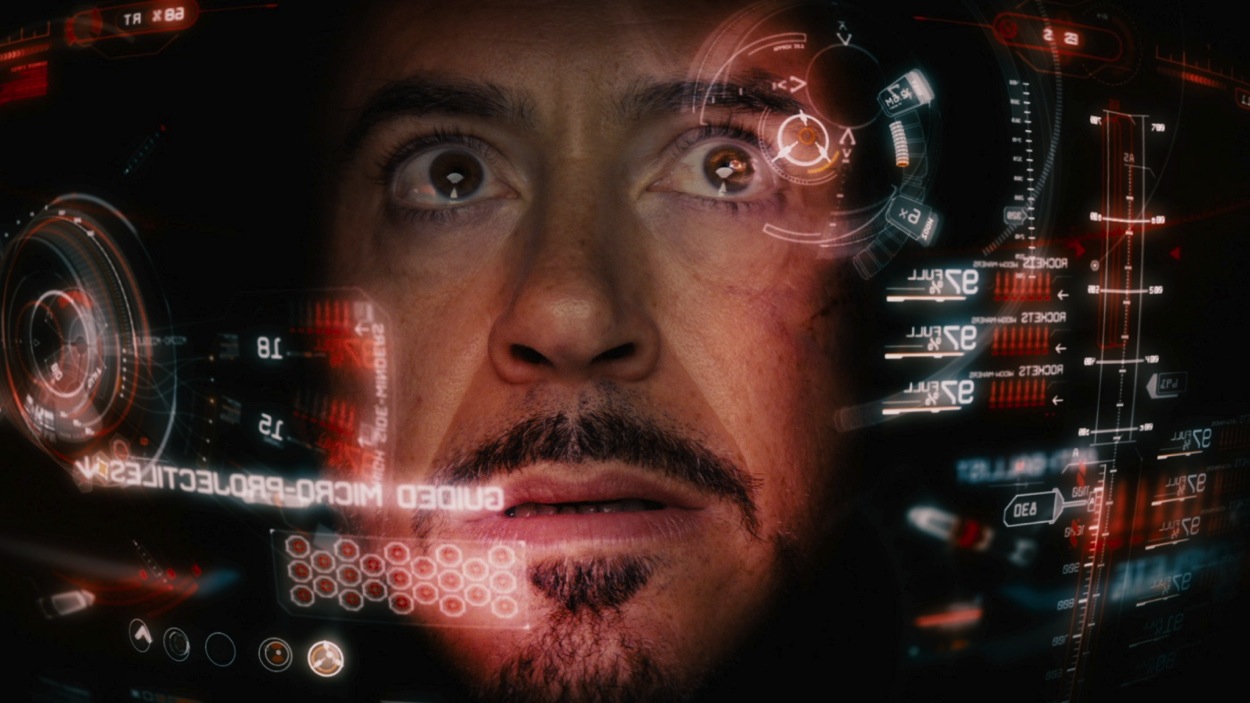 20
What can it do ?
21
Capabilities
Determine whether a user is looking at the screen
Paying attention to course, video, etc
If a user is reading or scanning
Speed of movement of the eyes over text
Intensity of user’s attention
How long they look ata aprticular thing
Whether the user is searching for specific information
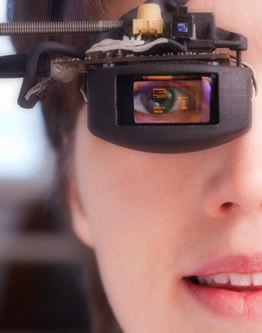 Types of Eye Trackers
Eye attached tracking
Electric potential measurement
Optical tracking
23
Eye attached tracking
Special contact lense with embedded mirror or sensor (magnetic search coils)
Very precise
Allows measurement in horizontal, vertical and torsion directions
Expensive
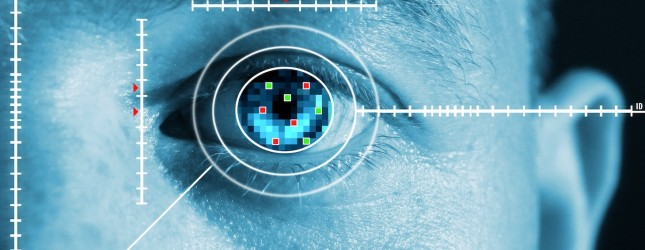 24
Electric potential measurement
Measures electric potential field of eyes
Can measure eye movement even if eyes are closed
Wearable method 
also used in sleep research
Relatively poor accuracy in gaze direction detection
Expensive
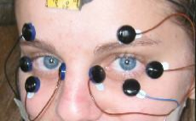 25
Optical tracking
Measures reflection of IR light from the front of the cornea
Contactless method
Good for fast and slow eye movements
Inexpensive
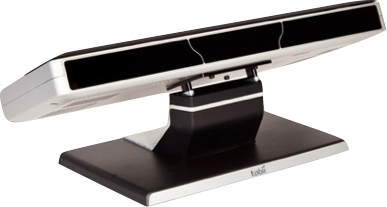 26
Optical Eye Tracking Principle
27
Optical Eye Tracking Principle
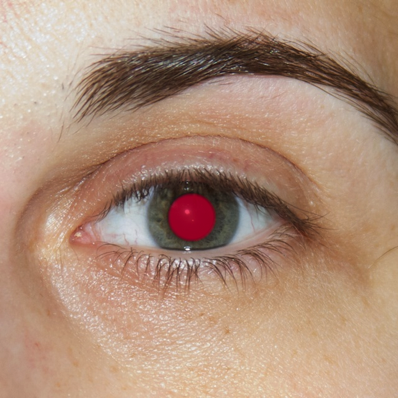 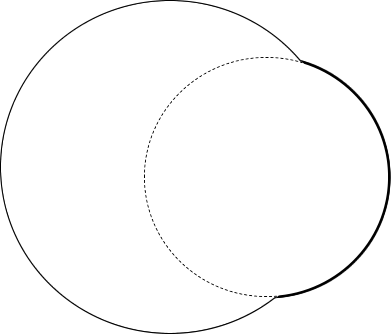 Cornea
Eye Tracker
Reflected IR-Light
Eyeball
IR-Light emission
28
2
1
3
4
5
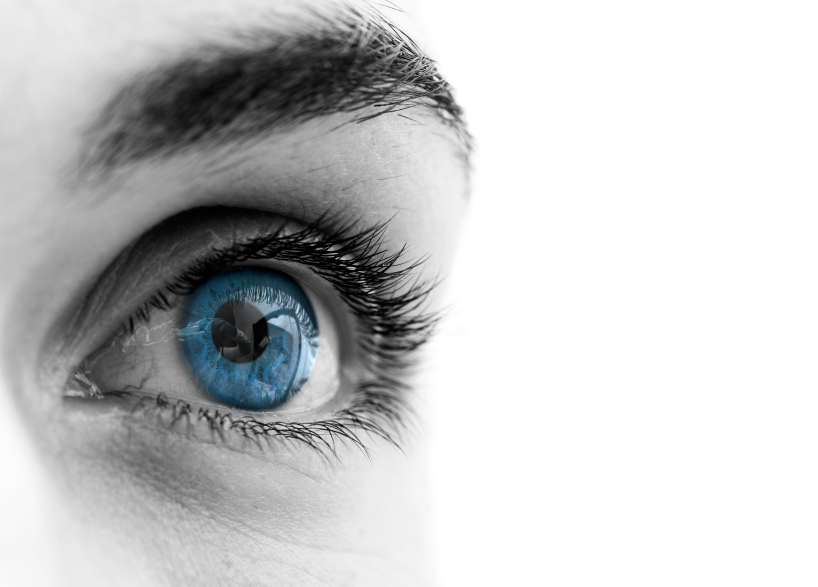 Human Machine Interaction
Eye Tracking
TheEyeTribe
Java and Eye tracking 
Demos
29
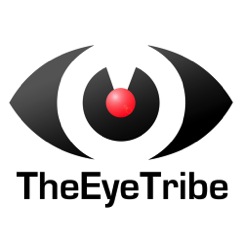 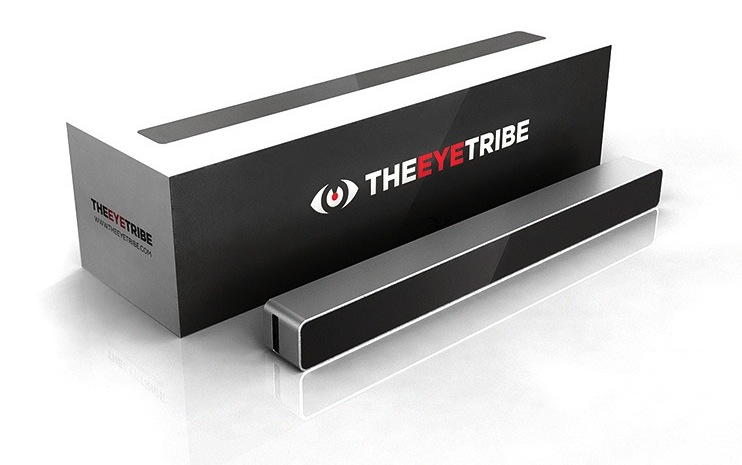 TheEyeTribe
30
[Speaker Notes: This is a Announcement slide ideal for including a picture and partner or product logo with a brief title and subtitle or description.

To Replace the Picture on this sample slide (this applies to all slides in this template that contain replaceable pictures)

Select the sample picture and press Delete. Click the icon inside the shape to open the Insert Picture dialog box. Navigate to the location where the picture is stored, select desired picture and click on the Insert button to fit the image proportionally within the shape. 

Note: Do not right-click the image to change the picture inside the picture placeholder. This will change the frame size of the picture placeholder. Instead, follow the steps outlined above. 

To Replace the LOGO on this sample slide:

Right-click the sample LOGO and choose Change Picture. Navigate to the location where the new logo is stored, select desired logo file and click on the Open button to replace the sample logo.]
TheEyeTribe
Sampling rate
Accuracy
Latency
Operating range
Tracking area
Screen sizes
Support for
Connection
30 Hz and 60 Hz
0.5° - 1°
< 20ms at 60 Hz
45 cm - 75 cm
40 cm x 30 cm at 65 cm
up to 24"
C++, C# and Java
USB 3.0
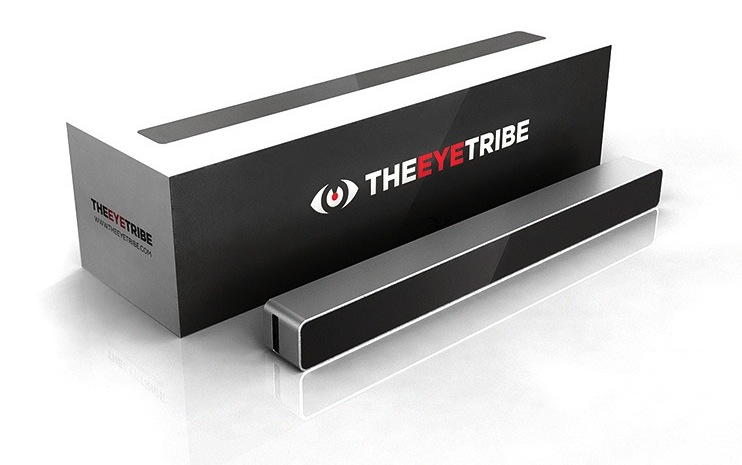 31
NETWORK
Open API
TheEyeTribe
EyeTribe SERVER
APPLICATION
External applications (e.g. Java program)
HW
TRACKER
SDK
Language spec. wrappers (C++, Java etc.)
The eye tracking process.

Initializes device(s), frameworks,
servers etc.
No GUI - output goes through API
32
1
4
5
2
3
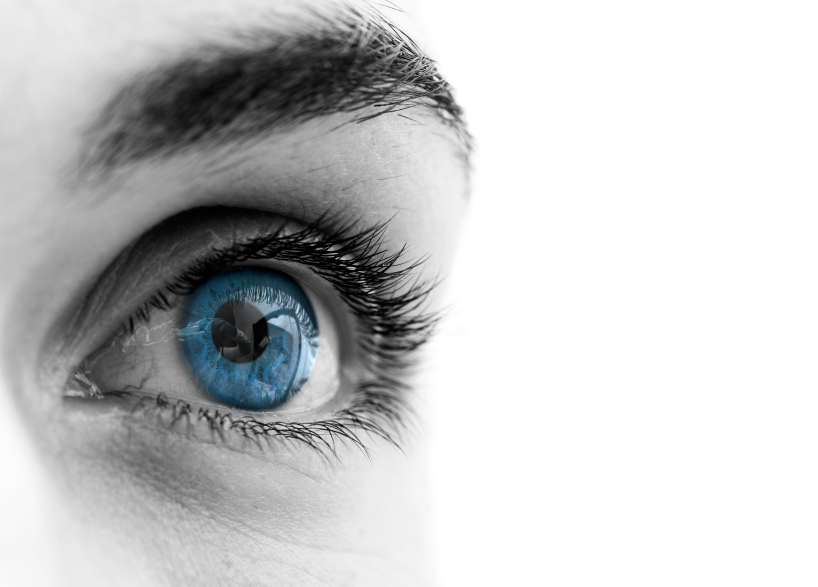 Human Machine Interaction
Eye Tracking
TheEyeTribe
Java and Eye tracking 
Demos
33
Java and Eye Tracking
import com.theeyetribe.client.*;

public enum EyeTracker implements IGazeListener {
    INSTANCE;

private GazeData gazeData;
…

private EyeTracker {
    init();
    initBuffers();
    initEyeTracker();
    timer.start();
}

private void init() {…};
private void initBuffers() {…};

}
Java package
34
Java and Eye Tracking
import com.theeyetribe.client.*;

public enum EyeTracker implements IGazeListener {
    INSTANCE;

private GazeData gazeData;
…

private EyeTracker {
    init();
    initBuffers();
    initEyeTracker();
    timer.start();
}

private void init() {…};
private void initBuffers() {…};
implement Interface
35
Java and Eye Tracking
import com.theeyetribe.client.*;

public enum EyeTracker implements IGazeListener {
    INSTANCE;

private GazeData gazeData;
…

private EyeTracker {
    init();
    initBuffers();
    initEyeTracker();
    timer.start();
}

private void init() {…};
private void initBuffers() {…};

}
initialize EyeTracker
36
Java and Eye Tracking
private void initEyeTracker() {
    GazeManager.getInstance().activate(GazeManager.ApiVersion.VERSION_1_0,
				          GazeManager.ClientMode.PUSH);
}
initialize EyeTracker
37
Java and Eye Tracking
public void start() {
    if (running.get()) return;
    running.set(true);
    GazeManager.getInstance().addGazeListener(this);
    timer.start();
}
start EyeTracker
38
Java and Eye Tracking
@Override public void onGazeUpdate(final GazeData GAZE_DATA) {
    gazeData = GAZE_DATA;
    xBuffer.remove();
    yBuffer.remove();
    xBuffer.addLast(gazeData.smoothedCoordinates.x);
    yBuffer.addLast(gazeData.smoothedCoordinates.y);
    xAvg = xBuffer.stream().mapToDouble((x) -> x).average();
    yAvg = yBuffer.stream().mapToDouble((y) -> y).average();
}
get Gaze data
39
Java and Eye Tracking
public void stop() {
    GazeManager.getInstance().removeGazeListener(EyeTracker.this);
    GazeManager.getInstance().deactivate();
}
stop EyeTracker
40
What data do you get ?
41
Gaze Data delivered in frames…
42
Gaze data
Tracking state
State of the eye and gaze tracking process. (e.g. Person in field of view)
Fixation
If the tracked gaze is currently fixated, the frame will contain that information
Gaze Coordinates
The point on screen (pixels) that the user is currently looking at. (Needs calibration)
Pupil coordinates
The position of a tracked persons pupil relative to the Tracker sensor
43
Problem…
44
Problem…SPEED
45
Problem…SPEED
timer = new AnimationTimer() {
    @Override public void handle(final long now) {
        if (now > lastTimerCall + UPDATE_INTERVAL) {
            if (null == gazeData) return;
                focusPoint.set(new Point2D(xAvg.getAsDouble(), yAvg.getAsDouble()));
                eventCounter++;
                leftEyeOpen.set(gazeData.leftEye.pupilSize > 0);
                rightEyeOpen.set(gazeData.rightEye.pupilSize > 0);
                state.set(gazeData.state);
                lastTimerCall = NOW;
            }
        }
    };
}
use AnimationTimer to update data in intervals
46
Conclusions And Resources
Eye tracking provides a useful and different way to interact with a UI
Control is hard, tracking a user’s interaction is easier
Many potential applications
Helping the physically challenged
Reducing potential problems in critical systems

www.eyetribe.com
dev.eyetribe.com/java
1
4
5
2
3
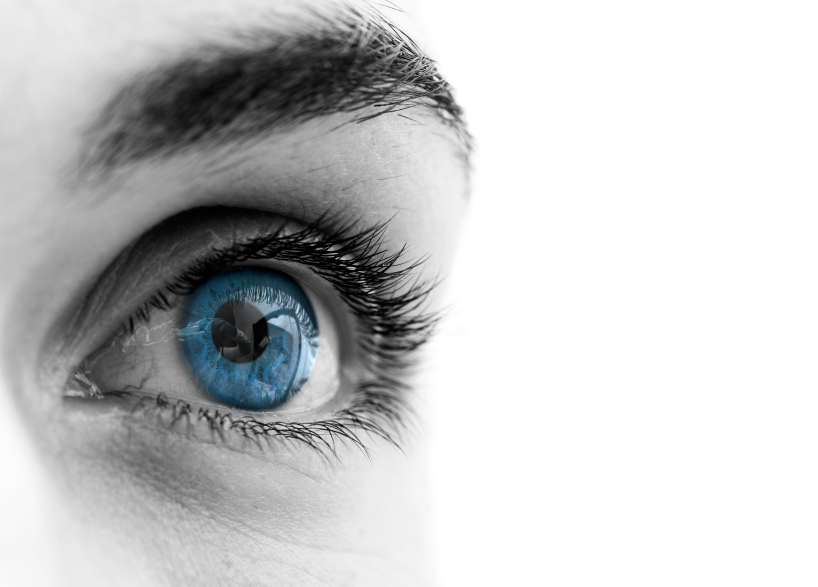 Human Machine Interaction
Eye Tracking
TheEyeTribe
Java and Eye tracking 
Demos
48